Završna konferencija Švicarsko - hrvatskog programa suradnje
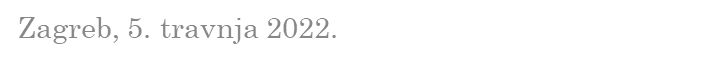 Osnaživanje doprinosa organizacija civilnoga društva obrazovanju za održivi razvoj za unapređenje ekonomske i socijalne kohezije
Zajedno gradimo održivu budućnost
Prijavitelj: Udruga Biovrt – u skladu s prirodom, Čakovec
Partner(i): I. osnovna škola Čakovec, OŠ Gornji Mihaljevec
Zemljopisno područje: Međimurska županija, Republika Hrvatska
Ukupna vrijednost projekta: 513.884,56 HRK
Rezultati: 
Ojačani  kapaciteti 10 osnovnih škola i 25 školskih djelatnika za provedbu nastavnih i izvannastavnih obrazovnih programa o održivom razvoju. 
provedeno  20 edukativnih volonterskih akcija, po 2 u svakoj suradničkoj školi, sudjelovalo je 323 učenika. Ukupno je bilo uključeno 272 volontera, realizirano je 412 volonterskih sati.
Održano je 10 edukacija u suradničkim školama za roditelje i djelatnike škole, sudjelovalo je ukupno 193 roditelja i 23 nastavna djelatnika. 
Održana je 41 radionica za 29 učenika PŠ Novo Selo Rok. Na edukacijama je sudjelovalo 445 učenika iz 2 partnerske i 10 pridruženih škola.
Djeca su educirana o zdravom životu, očuvanju prirode, biološkoj raznolikosti i održivom razvoju, bioraznolikosti biljnih i životinjskih vrsta, organskom vrtlarstvu, zaštiti okoliša i recikliranju, odgovornom gospodarenju imovinom i održavanju alata, skladištenju i čuvanju sjemena, kompostiranju, volontiranju i održivom razvoju; novim namirnicama u prehrani, samoniklim i ljekovitim biljem te važnosti zdravog života i zdravlja. Djeca su educirana o ekološkom uzgoju raznovrsnog voća, povrća i začinskog bilja za vlastite potrebe tijekom cijele sezone. Kroz terenske obuke upoznali su se s ptičjim fondom, ugroženom ergelom međimurskih konja, te su se upoznali s nastojanjima da se očuvaju vrste. 
Izrađeni su edukativni alati i distribuirani primjeri dobre projektne prakse kako bi se osnovne škole u MZ i diljem Republike Hrvatske motivirale i podržale za planiranje i provedbu sličnih obrazovnih programa.
Najveća svjetska lekcija u Hrvatskoj
Prijavitelj: Institut za društveno odgovorno poslovanje (IDOP), Zagreb
Partner(i): Udruga Lijepa naša, Zagreb, OŠ Jabukovac, Zagreb, Prva privatna gimnazija s pravom javnosti, Zagreb
Zemljopisno područje: Grad Zagreb, Republika Hrvatska
Ukupna vrijednost projekta: 258.101,10 HRK
Rezultati: 
pilotiran program izobrazbe za održivi razvoj (20 lekcija) s 108 učenika OŠ Jabukovac i 76 učenika Prve privatne gimnazije 
izrađen edukativni materijal o Ciljevima održivog razvoja UN-a te iz područja održivog razvoja za osnovne i srednje škole
izrađena knjižica za roditelje o ciljevima održivog razvoja 
učenici sudjelovali u izradi igre “Crni Petar” s pitanjima o ciljevima održivog razvoja
učenicima partnerske srednje škole predstavljeni primjeri dobre prakse iz poslovnog sektora i društveno odgovornog poslovanja (Franck d.d., Kaufland Hrvatska k.d.)
Mali vrt za održivo sutra!
Prijavitelj: Udruga za promicanje održivog načina življenja Gredica, Varaždin
Partner(i): III. OŠ Varaždin, II. OŠ Varaždin, IV. OŠ Varaždin, VI. OŠ Varaždin
Zemljopisno područje: Varaždinska županija, Republika Hrvatska
Ukupna vrijednost projekta: 347.905,53 HRK

Rezultati: 
Učenici su stvorili i održavali vlastiti vrt prema ekološkim načelima te kroz proces uzgoja vlastite hrane i bilja u vrtu naučili osnove o okolišu, ekosustavima i njihovoj ravnoteži, važnosti bioraznolikosti, te važnosti odgovorne upotrebe prirodnih resursa. 
Izgrađeno je 25 vrtnih gredica od 5m2 u 4 školska vrta
100 osoba sudjelovalo u edukacijama kojima su podignuti kapaciteti sudionika za daljnje bavljenje i podučavanje tim 
održane su 203 radionica te je ukupan broj djece koji su sudjelovali u projektu 521
Mladi za održivu zajednicu
Prijavitelj: Udruga mladih Krik Slatina
Partner(i): OŠ Eugena Kumičića, Slatina, OŠ Josipa Kozarca, Slatina, SŠ Marka Marulića, Slatina, Industrijsko-obrtnička škola Slatina, HGSS Stanica Orahovica, Slatina
Zemljopisno područje: Virovitičko-podravska županija, Republika Hrvatska
Ukupna vrijednost projekta: 183.820,55 HRK
Rezultati: 
228 učenika osnovnih i srednjih škola u Slatini educirano o održivom razvoju kroz seriju radionica
učenici uspješno završili teorijsku i praktičnu obuku o radu HGSS-a, sigurnom ponašanju tijekom boravka u prirodi te osnovama prve pomoći kod nesreća tijekom boravka u prirodi
Održive škole za mlade poduzetnike
Prijavitelj: Hrvatsko društvo za biološka istraživanja
Partner(i): OŠ Ivana Nepomuka Jemeršića Grubišno polje, OŠ Viktora Kovačića Hum na Sutli
Zemljopisno područje: Županije Bjelovarsko-bilogorska, Krapinsko–zagorska i Grad Zagreb
Ukupna vrijednost projekta: 363.091,46 HRK 

Rezultati:
2 akvaponska sustava postavljena u škole partnere
učenici su kroz rad u akvaponskim sustavima naučili o funkcioniranju prirodnih ekosustava te su kroz treninge uspoređivali sastavnice sustava, prirodne sustave s umjetnim akvaponskim sustavom u njihovoj školi. Kroz učenje o akvaponskim sustavima naučili su o važnosti racionalnog korištenja resursa, posebice vode koja je u ovim sustavima bila stalno reciklirana kroz sam rad akvaponskog sustav, odnosno, kako učinkovito koristiti prirodne resurse i očuvati okoliš
učenici su naučili kako voditi cijelo “poslovanje” njihovog sustava, sami nalaziti rješenja problema s kojima će se potencijalno susresti, izradili su svoj financijski i marketinški plan, upoznali s terminima poput kružne ekonomije, održivog turizma, prometne povezanosti i lokalne proizvodnje hrane.
izrađene su slike na platnu koje služe kao pokretna izložba popraćena plakatima koje su učenici izrađivali tijekom projekta kako bi promovirali projekt 
učenici su izradili prezentaciju o svom projektu, izrađena je web stranica projekta
Osvijesti i prihvati promjenu!
Prijavitelj: Savjetovalište Lanterna
Partner(i): JU Makarska razvojna agencija, OŠ S. Ivičevića, Makarska, SŠ fra Andrije Kačića Miošića, Makarska, Udruga osoba s invaliditetom Sunce, Makarska, Udruga Ruke za bolju Makarsku
Zemljopisno područje: Splitsko-dalmatinska županija, Republika Hrvatska
Ukupna vrijednost projekta: 398.207,39 HRK
Rezultati: 
kroz edukacije i 6 volonterskih aktivnosti korisnici usvojili teoretska i praktična znanja ključna za promicanje volonterstva i održivog razvoja; 
kroz neformalne edukacije, kvizove, online izložbe polaznici stekli sposobnost kritičkog promišljanja o načinima rješavanja problema održivog razvoja; 
na kreativne načine (kreativne radionice, urbano vrtlarenje, kompostiranje ) korisnici osvijestili dugoročne ishode življenja i neživljenja u skladu s načelima održivog razvoja
Mali humanitarko
Prijavitelj: Hrvatski Crveni križ – Društvo Crvenog križa Koprivničko - križevačke županije, Koprivnica 
Partner(i): HCK – Gradsko društvo Crvenog križa Koprivnica, HCK – Gradsko društvo Crvenog križa Đurđevac, HCK – Gradsko društvo Crvenog križa Križevci, OŠ Koprivnički Ivanec, Koprivnica, OŠ Ljudevita Modeca, Križevci, OŠ Molve, Molve
Zemljopisno područje: Koprivničko-križevačka, Zagrebačka, Istarska i Zadarska županija 
Ukupna vrijednost projekta: 557.440,87 HRK
Rezultati:
osnovane učeničke skupine „Mali humanitarko” u tri partnerske osnovne škole
održana Ljetna škola Malog humanitarka
proveden Sat odgoja za humanost u svim petim razredima osnovnih škola na području Koprivničko – križevačke županije u sklopu građanskog odgoja (1644 učenika u 94 peta razreda)
Sat odgoja za humanost uvršten je u školske kurikulume u 3 partnerske osnovne škole
Senzibilizacijom do integracije
Prijavitelj: Udruga za promicanje stvaralaštva i jednakih mogućnosti Alternator, Zagreb
Partner(i): OŠ Petar Zrinski
Zemljopisno područje: Grad Zagreb, Primorsko–goranska, Osječko–baranjska i Koprivničko–križevačka županija
Ukupna vrijednost projekta: 261.872,93 HRK
Rezultati: 
184 učenika uključenih u projekt senzibilizirano je za potrebe svojih vršnjaka i odraslih osoba s manjim ili većim oštećenjima vida i/ili sluha koristeći kulturni rad – film kao jedan od ključnih alata.
„Ulazak u cipele” djece i odraslih koji ne čuju i ne vide (primjerice učenici su gledali filmove s povezom na očima i slušalicama na ušima), ali i prezentiranje rješenja za prilagodbu filmova u vidu audiodeskripcija za slijepe i titlova za gluhe pokazalo je kako se, uz malo truda, prepreke, koje stoje na putu pristupačnosti svih audiovizualnih djela – filmova, ali i npr. kazališnih predstava, mogu vrlo lako otkloniti te postići inkluzivnost.
provedene su akcije s ciljem poboljšanja okruženja za osobe sa senzornim oštećenjima, izrađeni su plakati o naučenom, snimljeni su filmovi i prilagođeni putem titlova i audiodeskripcije, 
informirani, educirani i senzibilizirani učenici ključ su prema suzbijanju diskriminacije i u budućnosti mogu kreirati uvjete za povećanje integracije djece s teškoćama u razvoju i poticanje empatije kod svojih vršnjaka i odraslih.
Kvartovske veze (nisu bezveze)
Prijavitelj: Zeleni klik!, Zagreb
Partner(i): Centar za kulturu Trešnjevka, Zagreb,  OŠ Nikole Tesle, Zagreb, OŠ Prečko, Zagreb
Zemljopisno područje: Grad Zagreb, Republika Hrvatska
Ukupna vrijednost projekta: 494.716,10 HRK
Rezultati: 
osnovana 2 volonterska školska kluba u OŠ Prečko i OŠ Nikole Tesle, Zagreb (sudjelovalo 105 učenika volontera)
u OŠ Prečko uređen školski vrt i voćnjak; u OŠ N. Tesle obogaćen sadržaj školskog dvorišta sa vrtom leptira, začinskim vrtom te posađena nova stabla voćaka
pokrenuta inicijativa u školama, vrtiću i široj zajednici „Sačuvaj cvijet za leptira let“ – rezultati predstavljeni Gradskom uredu za odgoj i obrazovanje  Grada Zagreba
provedena 21 mala volonterska akcija s 837 učenika partnerskih škola
#MI MOŽEMO JEDNAKO – Djeca i mladi za otklanjanje stereotipa o muškarcima i ženama
Prijavitelj: Institut za istraživanje i edukaciju Zaposlena mama, Zagreb
Partner(i): Hrvatska zajednica županija, Zagreb, Filozofski fakultet Sveučilišta u Zagrebu, OŠ Silvija Strahimira Kranjčevića, Zagreb, SŠ Stjepana Sulimanca, Pitomača
Zemljopisno područje: Republika Hrvatska; Županije Virovitičko–podravska, Primorsko–goranska, Zagrebačka i Grad Zagreb
Ukupna vrijednost projekta: 607.550,00 HRK
Rezultati: 
kvalitativno i kvantitativno istraživanje provedeno je sa učenicima osnovnih i srednjih škola, s ciljem utvrđivanja njihovih iskustva i stavove povezanih sa spolnim stereotipima i rodnom ravnopravnošću u obitelji i školi
izrađen i proveden edukativni program koji je prebačen u digitalni oblik kako bi bio dostupan i nakon provedbe kao i dodatni edukativni materijali 
provedena evaluacija pokazala je da je ostvaren napredak u percepciji jednakosti
1,358 učenika je sudjelovalo u projektu
(O)DRŽI KORAK: Obrazovanjem romske djece i mladih do održivog razvoja zajednice
Prijavitelj: Udruga Roma Korak po korak, Koprivnica
Partner(i): OŠ Fran Koncelak Drnje, Drnje, OŠ Antun Nemčić Gostovinski Koprivnica, Pučko otvoreno učilište Korak po korak, Zagreb, Knjižnica i čitaonica Fran Galović, Koprivnica, Koprivničko–križevačka županija
Zemljopisno područje: Koprivničko–križevačka županija
Ukupna vrijednost projekta: 474.838,13 HRK
Rezultati: 
stvoreni preduvjeti za kvalitetniju integraciju romske djece u zajednicu: 283 učenika unaprijedilo socijalne vještine i nova znanja, upoznalo romsku kulturnu baštinu i naučilo poštivati kulturnu raznolikost Roma.
27 učitelja i pomoćnika u nastavi podržano u poučavanju učenika romske manjine
roditelji i učenici Romi senzibilizirani na važnost obrazovanja i potaknuti na bolju suradnju sa školom kako bi se učenici Romi lakše i kvalitetnije integrirali u odgojno-obrazovni proces, a time i zajednicu u cjelini.
Globalni ciljevi – lokalne mogućnosti
Prijavitelj: Odred izviđača „Suvara”, Otok
Partner(i): OŠ „Vladimir Nazor” Komletinci, Grad Otok
Zemljopisno područje: Republika Hrvatska; Županije Vukovarsko–srijemska, Osječko–baranjska i Požeško–slavonska 
Ukupna vrijednost projekta: 237.289,31 HRK
Rezultati: 
u projektu je sudjelovalo 145 učenika u ukupno 5 obrazovnih programa.
postavljen je mobilni planetarij čime je omogućeno upoznavanje sa znanstvenim sadržajima koji inače nisu dostupni u lokalnom okruženju
održana su stručna predavanja i rasprava na temu održivog razvoja za ciljane skupine i širu lokalnu zajednicu 
učenici su sudjelovali i aktivnostima Istraživanje zavičaja i Volontiranje u lokalnoj zajednici
kroz aktivnost "Zdravo tijelo – zdrav duh – zdrav okoliš"  postavljeno je vanjsko vježbalište, demonstrirane su vježbe te se vježbalište koristi za nastavu Tjelesne i zdravstvene kulture u Osnovnoj školi "Vladimir Nazor" Komletinci i također je dostupno svih građanima za korištenje.
Sinergija održivog razvoja i poduzetničke aktivnosti u školskim klupama
Prijavitelj: Centar za edukaciju i savjetovanje Sunce, Zagreb
Partner(i): PRONI Centar za socijalno podučavanje, Osijek, SŠ Viktorovac, Sisak, Gimnazija Antuna Vrančića Šibenik, OŠ Jurja Šižgorića Šibenik, Ekonomska škola Vukovar, OŠ Antuna Gustava Matoša, Zagreb
Zemljopisno područje: Grad Zagreb, te Vukovarsko–srijemska, Osječko–baranjska, Sisačko–moslavačka i Šibensko–kninska županija
Ukupna vrijednost projekta: 551.752,17 HRK
Rezultati: 
Kroz usvajanje znanja, razvoj kritičkog mišljenja i poticanje proaktivnosti, samostalnosti i inovativnosti 337 osnovnoškolaca i srednjoškolaca steklo vještine i kompetencije tražene na tržištu rada. 
Pružen doprinos razvoju gospodarstva koje se temelji na razvojnim promjenama, blagostanju i društvenoj odgovornosti, osigurava kvalitetu života te punu zaposlenost, kao i demokratskom, socijalnom, kohezivnom, zdravom, sigurnom i pravednom društvu koje poštuje temeljna prava i kulturnu raznolikost te stvara jednake mogućnosti i bori se protiv diskriminacije u svim oblicima.
EKO LAB
Prijavitelj: Udruga Zona za poboljšanje kvalitete življenja
Partner(i): Gimnazija Pula, Škola primijenjenih umjetnosti i dizajna – Pula, Tehnička škola Pula, Hrvatsko društvo interdisciplinarnih umjetnika
Zemljopisno područje: Istarska županija
Ukupna vrijednost projekta: 540.711,44 HRK
Rezultati: 
uređen EKO LAB u partnerskoj Gimnaziji Pula - 74 učenika/ca upoznato s radom strojeva za recikliranje plastike i 3-D printera kroz izradu eksperimentalnih oblika od reciklirane plastike (šah, naušnice s morskim motivima, izrađeni 3D printani prototipovi)
održan EKO WEEK: izložba „Druga strana plastike: projekt EKO LAB”, radionice „Od čepova do lustera” i GIF animacije, predavanja o primjeni zelenih politika, mikroplastici i plastičnom otpadu
199 učenika upoznato s problematikom plastičnog otpada, važnosti udruživanja i interdisciplinarnog djelovanja te design thinking metodama
osnažena partnerstva organizacija civilnoga društva i škola u svrhu širenja svijesti o važnosti zaštite okoliša
Mladi za održivi razvoj Like
Prijavitelj: Klaster Lika Destination
Partner(i): OŠ dr. Jure Turića, SŠ Plitvička jezera, Lička ekološka akcija, Društvo „Naša djeca” grada Gospića
Zemljopisno područje: Ličko–senjska županija
Ukupna vrijednost projekta: 484.467,58 HRK
Rezultati: 
provedena su 3 programa izobrazbe za održivi razvoj djeci i mladima: 1. Mali vrtlari za OR, 2. Mali istraživači za OR i  3. OR turizma
učenicima je kroz 12 edukacija i 1 terensku nastavu razvijena svijest o važnosti i potrebama OR-a te dan dodatan motiv za aktivnim uključivanjem na području OR-a u lokalnoj zajednici
nastavno osoblje, zaposlenici i volonteri organizacija civilnoga društva educirani su za implementaciju programa izobrazbe za OR
izrađen je priručnik za teorijsku i praktičnu nastavu za OR
očišćen je park Jasikovac
u projektnim aktivnostima sudjelovalo je 99 učenika
Održivi razvoj društva kreće od mladih
Prijavitelj: Life Potential organizacija
Partner(i): ODRAZ – Održivi razvoj zajednice, Škola za grafiku, dizajn i medijsku produkciju, Zagreb, Prva ekonomska škola, Zagreb
Zemljopisno područje: Grad Zagreb
Ukupna vrijednost projekta: 555.019,96 kn HRK

Rezultati:
proveden program od 5 dvodnevnih trening-blokova o održivom razvoju, organiziranju zajednice, važnosti suradnje i partnerstva, ekonomske i socijalne kohezije, ulogama sektora u društvu, volonterstvu, održivom razvoju u školama itd. u trajanju od 10 dana
57 srednjoškolskih nastavnika i predstavnika organizacija civilnog društva s područja grada Zagreba educirano o održivom razvoju, važnosti suradnje i partnerstva, ekonomske i socijalne kohezije, ulogama civilnog sektora u društvu, volonterstvu, održivom razvoju u školama
provedeno 17 radionica osnaživanja mladih za održivi razvoj zajednice 
105 učenika i učenica je educirano o održivom razvoju zajednice
provedene 4 dvosatne radionice 
provedene 4 volonterske akcije na temu održivog razvoja u školi i/ili lokalnoj zajednici sa 127 učenika
održane su dvije panel rasprave
objavljena su 33 posta o održivom razvoju na društvenim mrežama
Učenje u zajednici
Prijavitelj: Dječji kreativni centar „DOKKICA”
Partner(i): OŠ „Tin Ujević”, Osijek
Zemljopisno područje: Osijek, Osječko–baranjska županija, Republika Hrvatska, Republika Srbija
Ukupna vrijednost projekta: 519.046,39 HRK
Rezultati: 
provedene edukacije o održivom razvoju s ciljem jačanja kapaciteta nastavnika i učenika za bolje razumijevanje koncepta i ciljeva održivog razvoja
održano 57 kreativnih radionica EKOLABOS i EKOART s 550 učenika (dob: 6-15 godina) razredne i predmetne nastave iz partnerske osnovne škole
održani dječji kampovi na temu održivog razvoja s 25 djece, 11 vršnjačkih radionica na temu Globalnih ciljeva održivog razvoja u kojima je sudjelovalo 219 učenika partnerske škole
Obrazovanje za održivi razvoj
Prijavitelj: Udruga žena Velike Pisanice
Partner(i): OŠ Velika Pisanica, Općina Velika Pisanica
Zemljopisno područje: Bjelovarsko–bilogorska i Zagrebačka županija
Ukupna vrijednost projekta: 513.790,51 HRK 
Rezultati: 
10 Programa izobrazbe za održivi lokalni razvoj je provedeno: Mala škola održivoga razvoja, Ekološko vrtlarenje, Zdrava prehrana i održiva potrošnja, Recikliranje plastičnih vrećica papira i odjeće, Filcanje vune, Kozmetika iz vlastite kuhinje, Radionica izrade kućica za ptice, Radionica izrade hotela za kukce, Radionica izrade hranilica za ptice, Od ideje do održivog projekta
održane su i kazališne predstave na temu održivoga razvoja „AUT”, pokazne radionice, volonterska akcija sadnje drveća, predavanje na temu održivog razvoja, studijsko putovanje, Info dani održivoga razvoja
u projektu je sudjelovalo 228 učenika
Izviđački koraci za održivi razvoj
Prijavitelj: Izviđački klub Javor Osijek
Partner(i): OŠ Frane Krste Frankopana, Osijek, Tehnička škola i prirodoslovna gimnazija Ruđera Boškovića, Osijek, Fakultet za odgojne i obrazovne znanosti, Sveučilište Josipa Jurja Strossmayera u Osijeku
Zemljopisno područje: Republika Hrvatska; Osječko-baranjska županija Ukupna vrijednost projekta: 568.937,79 HRK
Rezultati: 
unaprjeđena znanja i vještine mladih o održivom razvoju na temelju izviđačkih načela i metoda rada: 29 edukativnih radionica s 527 sudionika; radionice mjerenja čistoće vode te o jednakosti i prihvaćanju; posjeti primjerima dobre prakse (Izviđački kamp Rakov Jarak Fužine, Kamp Kopačevo Zlatna školjka, Zlatna greda,  PP Medvednica)
podignuta svijest među djecom i mladima o dobrobiti volontiranja kako za lokalnu zajednicu, tako i za osobni razvoj
STEaM Lika – obrazovanjem do održivog razvoja
Prijavitelj: ZIR – zajednica i razvoj
Partner(i): OŠ dr. Jure Turića, Centar za civilne inicijative, Speleološko društvo Velebit
Zemljopisno područje: Republika Hrvatska; Ličko–senjska županija 
Ukupna vrijednost projekta: 315.330,36  HRK
Rezultati: 
proveden obrazovni program STEAM Lika na temu „Kretanje”, te radionice i terenske radionice:  Snalazim se u prirodi, Učim o održivosti, Hidrologija, Živi svijet i Robotika 
radionice je prošlo 193 učenika, a obrazovano je i 25 nastavnika
izrađen je priručnik „Terenska nastava u suvremenom obrazovanju” 
također su izrađeni filmski i video uratci: kratki video film „Kretanje u živom svijetu“, film „Živi svijet na travnjacima”, video „Robotika”, video zapis „Hidrologija“ 
održana je Smotra udruga „Planet zemlja- Lika mjesto gdje živimo“ na kojoj je sudjelovalo 340 učenika
Promicanje obrazovnog programa održivog razvoja u OŠ Brestje
Prijavitelj: Udruga „GRAD”
Partner(i): OŠ Brestje, Sesvete - Zagreb
Zemljopisno područje: Grad Zagreb
Ukupna vrijednost projekta: 300.051,81 HRK
Rezultati: 
učenici od 5. do 8. razreda OŠ Brestje (454) razvili kompetencije i unaprijedili svoje znanje o održivom razvoju te podignuli svijest o važnosti očuvanja okoliša 
52 pripadnika nastavnog osoblja ojačalo je kapacitete za razvijanje kompetencija djece i mladih na području održivog razvoja
održana predavanja i debate na temu obnovljivih izvora energije
Sinergija tradicije i baštine za održivu zelenu budućnost
Prijavitelj: Kulturna udruga Kreativa, Edukativa, Aktiva - KrEdA
Partner(i): Općina Suhopolje, OŠ Suhopolje 
Zemljopisno područje: Republika Hrvatska; Virovitičko–podravska županija 
Ukupna vrijednost projekta: 502.119,95 HRK
Rezultati: 
projektom se podigla svijest stanovništva o održivom razvoju kroz partnerstvo organizacije civilnog društva sa školom i lokalnom zajednicom u svrhu ekonomske i socijalne kohezije
organizacijom niza edukativnih aktivnosti ciljane su skupine educirane o važnim temama održivog razvoja i njihovom uključivanju u konkretne aktivnosti ostvarivanja održivog razvoja u Općini Suhopolje
posađeni su novi drvoredi, adaptirana vanjska učionica kod Osnovne škole Suhopolje, organizirana je nova manifestacija 'Dani oraha', izdana Omamina kuharica – Orah, kao  i turistička brošura o Crkvi svete Terezije Avilske 
osnivanje i rad Povjerenstva za održivi razvoj Općine Suhopolje
Budućnost počinje danas: jačanje znanja i vještina mladih za izgradnju održivih lokalnih zajednica
Prijavitelj: Mreža udruga Zagor
Partner(i): Gimnazija Antuna Gustava Matoša, Zabok, SŠ Pregrada, SŠ Zlatar, SŠ Bedekovčina, LAG Zagorje – Sutla, Zagorska sela, Zelena akcija Hrvatska, Zagreb, Krapinsko – zagorska županija
Zemljopisno područje: Krapinsko–zagorska županija, Republika Hrvatska, Republika Portugal
Ukupna vrijednost projekta: 1.208.267,44 HRK 
Rezultati:  
provedena su 3 programa neformalnog obrazovanja: Ekologija i održivi razvoj, Društvena pravednost i aktivizam i Volonterski program kroz 48 interaktivnih radionica u 4 škole, uključujući teme gospodarenja otpadom, izrade solarnih kolektora i energetike, klimatskih promjena, transporta i održivog prometnog sustava, volontiranja i zakonske podloge, stavove, stereotipe, komunikaciju i motivaciju, školski volonterski klub i program, izrade plana volonterske akcije, ljudskih prava i ravnopravnosti spolova, društvene pravednosti i ekonomskog blagostanja, demokracije i održive javne politike, migracije i mirotvorstva.
mladi su osmislili i proveli svoje volonterske akcije u svojim sredinama
organizirano je i provedeno 6 izložbi radova nastalih na likovnoj koloniji, izrađena su 3 video uratka osmišljena od strane mladih i projektnih partnera, koji su diseminirani široj javnosti.
uređene su školske sobe za odmor i druženje učenika, školska dvorišta i tribine, park, postavljene su pametne klupe ispred škola
Vrline znanja – ulaganje u ljude i zajednice
Prijavitelj: DKolektiv
Partner(i): Zaklada Slagalica, OŠ Antuna Gustava Matoša, Medicinska škola Osijek, Udruga za zaštitu prirode i okoliša Zeleni Osijek, Grad Osijek
Zemljopisno područje: Slavonija i Baranja, Županije Osječko–baranjska županija, Vukovarsko–srijemska, Virovitičko–podravska i Požeško–slavonska 
Ukupna vrijednost projekta: 1,299,738.43 HRK
Rezultati: 
povećan društveni angažman različitih dionika u 7 općina u ruralnim sredinama Osječko-baranjske, Virovitičko-podravske i Požeško-slavonske županije
poboljšane sposobnosti i kompetencije učenika, nastavnika i predstavnika OCD-a, potrebnih za razumijevanje i dugoročno bavljenje pitanjima održivog razvoja kroz interaktivnu ljetnu školu i demo akademiju
promovirane vrijednosti i načela održivog razvoja: socijalna kohezija, demokratsko građanstvo i ljudska prava, zaštita okoliša i očuvanje dobara, ujednačen ruralni i urbani razvoj, osiguranje mira
EdUTOPIJA21 – stvaramo održivu budućnost
Prijavitelj: Zelena mreža aktivističkih grupa (ZMAG)
Partner(i): Grad Velika Gorica, OŠ Eugena Kumičića, Velika Gorica, OŠ Novo Čiče, Novo Čiče, Područna škola Lukavec (OŠ Eugena Kvaternika), Velika Gorica, Područna škola Dubranec (OŠ Eugena Kvaternika), Dubranec, OŠ Eugena Kvaternika, Velika Gorica, OŠ Vukovina – PŠ Rakitovec, Rakitovec, OŠ Vukovina, Vukovina
Zemljopisno područje: Zagrebačka županija
Ukupna vrijednost projekta: 1.309.261,43 HRK
Rezultati: 
objavljena publikacija „Alati za suradnju škola i lokalne zajednice za održivi razvoj” s primjerima, modelima i alatima za poticanje suradnje između relevantnih dionika u lokalnoj zajednici
razvijen i proveden program od 7 obrazovnih modula za izobrazbu učitelja i nastavnika, zaposlenika organizacija civilnog društva i djelatnika javne uprave
provedene edukativne radionice, predavanja, webinari i volonterske akcije o svim područjima održivog razvoja, u kojima je sudjelovalo 1.664 učenika
Budućnost: za nas i za vas!
Prijavitelj: Hrvatski Crveni križ – Gradsko društvo Crvenog križa Čakovec
Partner(i): HCK – GDCK Donja Stubica, HCK - GDCK Sisak, Mreža udruga Zagor, ACT Grupa, Agencija lokalne demokracije Sisak, OŠ Štrigova, OŠ Matije Gupca Gornja Stubica, OŠ Ivana Kukuljevića Sisak
Zemljopisno područje: Međimurska, Sisačko–moslavačka i Krapinsko–zagorska županija; Republika Francuska
Ukupna vrijednost projekta: 1.439.424,98  HRK

Rezultati:
kroz program održivog razvoja, koji je cjelovit i uključuje sve dimenzije održivog razvoja, s učenicima je provedeno ukupno 109 radionica na teme ciljeva održivog razvoja, u kojima je sudjelovalo 140 učenika iz Sisačko-moslavačke, Krapinsko-zagorske i Međimurske županije
provedene su 24 obiteljske radionice za 130 sudionika (68 roditelja i 62 učenika), 60 volonterskih akcija, po 20 u svakoj od škola uključenih u projektne aktivnosti
u programu obiteljskog volontiranja sudjelovala je 41 obitelj sudionika projekta te je ostvareno ukupno 1704 volonterska sata
Plava Eko – patrola – vannastavni edukacijski program za održivi razvoj u priobalnim i otočnim lokalnim zajednicama Šibensko – kninske županije namijenjen osnovnim školama
Prijavitelj: Udruga za zaštitu prirode i okoliša te promicanje održivog razvoja Argonauta
Partner(i): Lokalna akcijska grupa - LAG More 249, OŠ Murterski škoji, Općina Murter – Kornati
Zemljopisno područje: Šibensko–kninska županija
Ukupna vrijednost projekta: 1.278.675,85 HRK
Rezultati: 
provedeno je i testirano 56 izvannastavnih edukacijskih aktivnosti Plave Eko-patrole u sedam škola Šibensko-kninske županije s ukupno 162 sudionika, učenika viših razreda osnovnih škola 
izrađen priručnik “Plava Eko-patrola – priručnik za provedbu izvannastavnog edukacijskog programa za održivi razvoj” (pozitivno ocijenjen od strane Ministarstva znanosti i obrazovanja te Agencije za odgoj i obrazovanje)
izrađen Kalendar Plave Eko-patrole (rezultat sudjelovanja djece-patrolaša u foto natječaju)
postavljene Frendovske klupe u 7 partnerskih škola (učenici oslikavali klupe)
obnovljen Edukacijski centar za održivi razvoj otoka i priobalja Šibensko-kninske županije
UZBRDO – Učim Zamišljam Biram Rastem Djelujem Održivo
Prijavitelj: Nansen dijalog centar
Partner(i): ISKRA waldorfska inicijativa, OŠ Mladost, Osijek, OŠ Tin Ujević, OŠ Vladimira Becića Osijek, OŠ Dalj, OŠ Zmajevac, OŠ Lug – Laskoi Altalanos Iskola, OŠ Blage Zadre,  OŠ Siniše Glavaševića, OŠ Vladimir Nazor Komletinci OŠ Antun i Stjepan Radić Gunja
Zemljopisno područje: Osječko-baranjska i Vukovarsko-srijemska županija
Ukupna vrijednost projekta: 1.168.119,75 HRK

Rezultati (s ciljem jačanja kapaciteta učenika i škola za održivi razvoj): 
organizirana su  i provedena 2 studijska putovanja za nastavnike i stručne suradnika 
organizirano je i provedeno 10 terenskih posjeta učenika u Eko-etno selo Karanac - Akademiji blata i Ulici zaboravljenog vremena u Karancu 
osmišljeni su i provedeni mini-projekti na temu održivog razvoja u 10 partnerskih škola
organizirano i provedeno umrežavanje škola putem 5 online susreta učenika i nastavnika 
izrađen je priručnik „Kako učiti, zamišljati, birati, rasti i djelovati ODRŽIVO’’
izrađena je sociološka studija „Odgoj i obrazovanje za održivi razvoj u školama Istočne Hrvatske“
Škole održivosti – obrazovanjem do aktivnog građanstva i društvene jednakosti
Prijavitelj: Zelena akcija
Partner(i): Klasična gimnazija, Zagreb, Škola primijenjene umjetnosti i dizajna (ŠPUD), Zagreb, Škola za umjetnost, dizajn, grafiku i odjeću Zabok, Udruga bivših učenika ŠPUD-a Zagreb – UBU, Udruženje za razvoj kulture URK, Zagreb
Zemljopisno područje: Republika Hrvatska, Grad Zagreb, Krapinsko–zagorska, Sisačko–moslavačka, Koprivničko–križevačka i Zagrebačka županija 
Ukupna vrijednost projekta: 1,194,703.20 HRK

Rezultati  (s ciljem povećanja kompetencije mladih za kritičkim razmišljanjem o održivom razvoju i jačanja njihovog znanja o problematici postizanja održivog društva): 
organizirano je 27 predavanja, 6 praktičnih radionica te 4 terenske edukacije o održivom razvoju
organizirano je 7 javnih događaja na kojima je dodatno predstavljeno 17 umjetničkih i informativnih projekata učenika na temu održivog razvoja 
povećani su kapaciteti nastavnika za edukaciju o održivom razvoju i primjeni novih metodologija u nastavi
Nova pravila igre
Prijavitelj: Udruga za razvoj civilnog društva SMART
Partner(i): Udruga Delta, Centar za kulturu dijaloga, Društvo „Naša djeca” grada Gospića, Gradska knjižnica Rijeka, SŠ Ambroza Haračića, OŠ Nikola Tesla, Grad Rijeka
Zemljopisno područje: Primorsko–goranska i Ličko-senjska županija
Ukupna vrijednost projekta: 1.181.465,63 HRK

Rezultati: 
održana je konferencija o održivom razvoju  „Održivi razvoj – Gdje smo sad?“  i Akademija o obrazovanju za održivi razvoj (Učenje i podučavanje za održivi razvoj, Design thinking, Dizajn modernih društvenih igara, Društvene inovacije, Gejmifikacija, E-učenje)
7 programa izobrazbe za učenike: 1. Učenje djelovanjem za održivi razvoj, 2. Nova pravila odijevanja, 3. Nova pravila zdravog i ispunjenog života, 4. Nova pravila vrtlarenja, 5. Nova pravila participacije, 6. Nova pravila medija i 7. Nova pravila igranja 
provedene 3 zagovaračke aktivnosti djece i mladih iz tri lokalne zajednice
u provedbu projekta bilo je uključeno 164 djece i mladih s područja Primorsko-goranske i Ličko-senjske županije, te 51 predstavnik organizacija civilnoga društva 
6 programa unutar Obrazovno-zagovaračkih aktivnosti za djecu i mlade u lokalnim zajednicama: Nova pravila odijevanja, Nova pravila zdravog i ispunjenog života, Nova pravila vrtlarenja,  Nova pravila participacije, Nova pravila medija (NPM) Nova pravila igranja (NPI), 80 učenika uključeno
osmisljena je i  društvena igra „Zadnja šansa“ kao inovativan alat odnosno pristup za promociju koncepta održivog razvoja 
održan je Festivala održivosti, te je izrađena online medijska platforma Rasadnik.fyi.
SEA – stainabilityObrazovanje za održivi razvoj gastronomije i ribarstva
Prijavitelj: Lokalna akcijska grupa u ribarstvu „Galeb”
Partner(i): Turističko - ugostiteljska škola Šibenik, Institut za oceanografiju i ribarstvo, Udruga za zaštitu prirode i okoliša te promicanje održivog razvoja Argonauta
Zemljopisno područje: Republika Hrvatska; Šibensko–kninska i Splitsko – Dalmatinska županija 
Ukupna vrijednost projekta: 739.139,73 HRK 

Rezultati: 
studijski posjeti Ribarskoj luci Tribunj na temu otpada iz mora i održivog ribarstva; natjecanje učenika Turističko-ugostiteljske škole Šibenik u ribljoj gastronomiji na temu „Zero waste“ u pripremi obroka bez otpada, Studijski posjet uzgajalištu bijele ribe i gastronomskom subjektu na temu održivog ribarstva i gastronomije „Misli globalno, kuhaj lokalno“; jednodnevno studijsko putovanje u Split i posjet Institutu za oceanografiju i ribarstvo te ribarnici za 74 učenika
22 nastavnika iz 9 osnovnih, 2 područne i 10 srednjih škola iz Šibensko-kninske županije se usavršavalo za obrazovanje za održivi razvoj 
osmisljeno 19 razvojnih projekata za razvoj učeničkih kompetencija za održivi razvoj
kreirana je predstava „Pobuna morskih plodova“  koju je vidjelo 586 gledatelja 
izrađena publikacije „Smjernice za konzumente plodova mora – odgovorna konzumacija” u 500 primjeraka
program izobrazbe za održivi razvoj osmišljen u sklopu projekta uvršten je u školski kurikulum za 2019./2020. godinu
Odgoj za volontiranje i održivi razvoj u školama
Prijavitelj: Savez društva „Naša djeca” Hrvatske
Partner(i): Društvo „Naša djeca” Zabok, OŠ Eugena Kumičića Slatina, OŠ dr. Jure Turića Gospić
Zemljopisno područje: Grad Zagreb, Ličko–senjska županija, Grad Gospić, Virovitičko–podravska županija, Grad Slatina, Krapinsko–zagorska županija, Grad Zabok
Ukupna vrijednost projekta: 953.227,64 HRK

Rezultati: 
u provedbi radionica sudjelovalo je  ukupno 158 djece na teme dječje participacije, odgoja za volontiranje i održivog razvoja
educirani su nastavnici, stručni suradnici u školama i volonteri o odgoju za volontiranje, održivom razvoju i dječju participaciju
provedene su volonterske aktivnosti na temu 17 globalnih ciljeva za održivi razvoj
osmišljen je priručnik za edukaciju „Odgoj za volontiranje i održivi razvoj u školama“
osmišljen je dvojezičan strip za djecu na temu 17 globalnih ciljeva, tiskan u 600 primjeraka te distribuiran djeci sudionicima u projektu, koordinatorima i volonterima. 
završna tribina projekta Tribina „Odgoj za volontiranje i održivi razvoj u školama“ na kojoj je sudjelovalo oko 100 sudionika
Oaza za djecu
Prijavitelj: O.A.Z.A. – Održiva alternativa zajednici
Partner(i): Udruga za promicanje informatike informatike, kulture i suživota Udurga IKS, Petrinja, OŠ Davorina Trstenjaka Zagreb, OŠ Dobriše Cesarića, Zagreb, OŠ Ivan Goran Kovačić, Gora,  OŠ Jabukovac – Jabukovac, OŠ Katarina Zrinska - Mečenčani
Zemljopisno područje: Grad Zagreb i Sisačko–moslavačka županija
Ukupna vrijednost projekta: 1.444.128,78 HRK 
Rezultati: 
odrađene su 254 radionice sa 1791 učenikom, u projektu je sudjelovalo i 80 nastavnika, 1000 roditelja i 26 volontera 
adaptirani su prostori udruga OAZA u Zagrebu i IKS u Petrinji
osnovana su 2 školska vrta u Petrinji  i okolici te su unaprijeđena 2 školska vrta u Zagrebu 
izrađen je i tiskan Priručnik o osnivanju školskih te distribuiran školama
održana su 4 javna događanja u Zagrebu, 1 vrtni festival u Petrinji i 2 u Zagreb
AMOR – Aktivni Mladi za Održivi Razvoj
Prijavitelj: Udruga za promicanje ekološke proizvodnje hrane, zaštite okoliša i održivog razvoja „Eko - Zadar”
Partner(i): OŠ Petar Zoranić Nin, NATURA – JADERA javna ustanova za upravljanje zaštićenim dijelovima prirode na području Zadarske županije, Zadar  
Zemljopisno područje: Republika Hrvatska; Zadarska županija 
Ukupna vrijednost projekta: 1.095.342,04  HRK

Rezultati:
2 programa izobrazbe na temu održivog razvoja u sklopu predmeta prirode i biologije, 1 program izobrazbe „Solidarnost i aktivno djelovanje za održivi razvoj“ kao dio građanskog odgoja (teme solidarnosti i aktivnog djelovanja), 1 program izobrazbe „Mladi čuvari prirode“ (tema zaštićeni dijelova prirode), u svakom oko 80 djece polaznika
dvije volonterske akcije na kojima je sudjelovalo 27 učenika volontera
postavljeno je 5 edukativno-informativnih ploča na hrvatskom i engleskom
ukupno 167 djece je sudjelovalo na projektu
(O)drži moj korak!
Prijavitelj: Agencija lokalne demokracije Sisak
Partner(i): Sisačko–moslavačka županija, Gimnazija Sisak, SŠ Ivana Trnskog Hrvatska Kostajnica
Zemljopisno područje: Sisačko–moslavačka županija
Ukupna vrijednost projekta: 1.145.856,64 HRK 
Rezultati: 
osnovana su 2 školska volonterska kluba u 2 partnerske škole (Gimnazija Sisak i Srednja škola Ivana Trnskog u Hrvatskoj Kostajnici)
učenici su planirali, organizirali i proveli 6 vršnjačkih radionica vezanih za 7 ciljeva održivog razvoja
članovi školskih volonterskih klubova zajedno sa svojim školskim mentorima osmislili su i proveli 6 volonterskih akcija koje su se nastavile na vršnjačke radionice
održan je Sajam udruga i ustanova koji je okupio 40 udruga i ustanova iz Siska i Sisačko-moslavačke županije i tijekom kojeg su građani informirani o temama održivog razvoja
ECO – SOCIAL: Razvijam poduzetništvo, čuvam okoliš!
Prijavitelj: Lokalna akcijska grupa (LAG) Vallis Colapis
Partner(i): Socijalna zadruga Humana Nova Čakovec, Karlovačka županija, SŠ Duga Resa
Zemljopisno područje: Karlovačka županija, Hrvatska 
Ukupna vrijednost projekta: 1.267.702,20 HRK
Rezultati: 
održano je 18 interaktivnih radionica u 6 škola za učenike i 6 motivacijskih radionica na teme održivog razvoja, uloga školskog zadrugarstva u održivom razvoju, uloga volonterstva i zadružne ekonomije i osnovnih elemenata uporabe tekstila 
u projektu je sudjelovalo ukupno 532 učenika te 29 nastavnika
odrađene su online ture/video posjete pogonima Humane Nove 
provedene su 3 volonterske akcije sakupljanja tekstila u 6 škola na kojima su uz škole i projektni tim sudjelovali i lokalni OCD-i te lokalno stanovništvo što je ojačalo socijalnu koheziju; ukupno je sudjelovalo 2280 sudionika, 11 OCD-ova i 30 volontera
opremljena je  učionica za aktivnosti učeničke zadruge Osnovne škole Žakanje koja je sakupila najviše tekstila na sve 3 volonterske akcije
osnovana je i registrirana podružnica Humane Nove Čakovec u Dugoj Resi koja je opremljena (podružnica Duga Resa).
ugrađena je platforma i rampe za pristup objekta osobama  s invaliditetom, ugrađen wc za osobe s invaliditetom
potpisano je 11 sporazuma o razumijevanju i suradnji te nastavku suradnje nakon završetka projekta
Obrazovanje za održivi planet
Prijavitelj: Udruga za zaštitu prirode i okoliša Zeleni Osijek
Partner(i): OŠ Ivana Brlić Mažuranić, Općina Strizivojna, OŠ Mladost Osijek
Zemljopisno područje: Osječko–baranjska županija
Ukupna vrijednost projekta: 1,129,792.17 HRK
Rezultati: 
Provedeno 5 programa izobrazbe u kojima je sudjelovao 281 učenik. Partnerske udruge nastavit će koristiti programe u svom radu sa školama
povećana svijest uključenih dionika o važnosti uočavanja problema u okolišu (npr. divljih odlagališta otpada), komunalnih problema (nerazvrstavanja otpada, nemogućnosti prikupljanja i recikliranja odvojenog otpada), nužnosti održivog gospodarenja otpadom unutar kućanstava te praćenja i reduciranja potrošnje energije te održive prehrane
Znanje za održivo djelovanje
Prijavitelj: Udruga Zelena Istra
Partner(i): Centar za mirovne studije, Ekološka udruga „Krka” Knin, OŠ Monte Zaro Pula, OŠ Šijana Pula, OŠ Kaštanjer Pula, Gimnazija Pula, OŠ Domovinske zahvalnosti Knin, SŠ Lovre Montija, Knin
Zemljopisno područje: Istarska i Šibensko–kninska županija
Ukupna vrijednost projekta: 1,286,647.72 HRK
Rezultati: 
ojačani su stručni kapaciteti te razmjena znanja između prijavitelja i udruga partnera i osnovnih i srednjih škola za provedbu programa formalnog i neformalnog obrazovanja u području održivog razvoja
oblikovan je i primijenjen alat - priručnik za praktičnu provedbu nastave na području održivog razvoja u suradnji s nastavnicima
razrađen je i primijenjen edukacijski modul “održivi razvoj” u okviru građanskog odgoja i obrazovanja u suradnji s nastavnicima
učenici su uključeni u volonterske aktivnosti te je na taj način kod njih potaknut interes za održiv razvoj i doprinos izgradnji zajednice na tim temeljima
Školska volonterska zajednica – snaga za održivi razvoj
Prijavitelj: Volonterski centar Zagreb
Partner(i): Hrvatska udruga za mirenje, Udruga OAZA – Održiva alternativa zajednici, OŠ Augusta Šenoe Zagreb, IX. Gimnazija Zagreb, Industrijsko – obrtnička škola Slatina, OŠ Josipa Kozarca Slatina
Zemljopisno područje: Republika Hrvatska; Grad Zagreb i Virovitičko–podravska županija, Ukupna vrijednost projekta: 1.225.223,44 HRK
Rezultati: 
4.456 učenika razvilo je kompetencije iz područja održivog razvoja, volonterstva i nenasilne komunikacije te su potaknuti na volontiranje i aktivno sudjelovanje u izgradnji zajednice i postizanju socijalne kohezije.
ostvaren je doprinos u stvaranju poticajnog okruženja za razvoj volonterstva i održivi razvoj u osnovnim i srednjim školama u Zagrebu, Slatini i šire kroz niz aktivnosti poput izrade te implementacije Kurikuluma, edukacije školskih koordinatorica volontiranja o menadžmentu volontera u školskom volontiranju i uspostavljanju volonterskih programa/klubova, pripremu i provedbu orijentacijskih radionica za učenike osnovnih i srednjih škola o volontiranju, radionice o zaštiti okoliša i održivom razvoju te radionice o nenasilnoj komunikaciji.
uređeni i opremljeni prostori za volonterski program/klub u školama partnerima
LORA – laboratorij održivog razvoja
Prijavitelj: Bioteka – udruga za promicanje biologije i održivog razvoja 
Partner(i): OŠ Borovje, Udruga BIOM, Udruga Hyla
Zemljopisno područje: Republika Hrvatska
Ukupna vrijednost projekta: 1.272.943,03 HRK
Rezultati: 
provedene edukacije za učitelje o tematici i širini te metodici poučavanja održivog razvoja u školama i izvanškolskom okruženju i osnaženo partnerstvo učitelja/ica s predstavnicima civilnog društva
proveden i testiran te finaliziran individualizirani obrazovni program održivog razvoja za sve suradničke škole, kao i za udruge: 1.073 učenika u suradnji učiteljima/cama, razrednim i školskim kolegama/icama te širom lokalnom zajednicom provodila projekte održivog razvoja, kroz koji su stekli teorijsko i praktično znanje o principima, praksama i vrijednostima održivog razvoja i usvojili dugoročna znanja i vještine rješavanja problema i razumjeli vrijednost poštovanja drugih i drugačijih ljudi, tolerancije, i poštivanja različitosti
Misli održivo, djeluj održivo!
Prijavitelj: Centar za nestalu i zlostavljanu djecu
Partner(i): Grad Osijek, Ekonomska i upravna škola Osijek, Graditeljsko – geodetska škola Osijek, Aktivni umirovljenici Osijek
Zemljopisno područje: Osječko–baranjska županija
Ukupna vrijednost projekta: 979.726,20 HRK
Rezultati:
ciljne skupine: volonteri, srednjoškolci i umirovljenici upoznati s načelima održivog razvoja i stanjem grada Osijeka u smislu održivog razvoja i ekologije te na taj način pripremljeni za praktične aktivnosti za dobrobit lokalne zajednice
postavljen stalni info pult u trgovini Kutak dobrih djela, na frekventnoj lokaciji u gradu Osijeku, koji služi za prikupljanje rabljene odjeće, obuće i kućanskih potrepština. Provedene su akcije prikupljanja rabljene odjeće, obuće i kućanskih potrepština
uspješno provedene javne i stručne rasprave koje su okupile veliki broj dionika projekta i stručnjaka iz raznih područja, a u sklopu kojih se raspravljalo o koracima za budući održivi razvoj zajednice
Razmišljajmo održivo – učimo mlade za održivi razvoj zajednice
Prijavitelj: ODRAZ – Održivi razvoj zajednice
Partner(i): PRONI Centar za socijalno podučavanje, Udruga za razvoj civilnog društva SMART, DKolektiv, I. gimnazija Osijek, Privatna umjetnička gimnazija s pravom javnosti, Škola za dizajn, grafiku i održivu gradnju 
Zemljopisno područje: Grad Zagreb, Primorsko – goranska, Splitsko – dalmatinska i  Osječko–baranjska županija
Ukupna vrijednost projekta: 1.328.458,50 HRK

Rezultati: 
u projektu je sudjelovalo je 841 učenika
održana su tri edukativna programa: Održivi razvoj, Volonterstvo i Susret učenika.
30 srednjoškolskih nastavnika iz Rijeke i okolice, Zagreba, Splita i Osijeka je sudjelovalo u modularnom programu izobrazbe
održano je 5 dvodnevnih trening-blokova Akademije održivog razvoja za nastavnike 
15 događanja u školama i 1 aktivnost teatara dobre komunikacije
ukupno provedeno 10 volonterskih akcija
izrađen je priručnik „Naša zajednica naša odgovornost”
OTISAK – Obrazovanje za socijalnu jednakosT, koheziju I Solidarnost kroz AKTivno sudjelovanje djece
Prijavitelj: Roditelji u akciji - RODA
Partner(i): PRONI Centar za socijalno podučavanje, Udruga Bacači sjenki, OŠ Popovača, OŠ Žitnjak, OŠ Borovje, OŠ Tin Ujević, Osijek, OŠ Nikole Andrića, Vukovar
Zemljopisno područje: Županije Osječko–baranjska, Vukovarsko–srijemska, Sisačko–moslavačka i Grad Zagreb
Ukupna vrijednost projekta: 1.126.991,68 HRK
Rezultati: 
10 učiteljica i 6 volonterki ojačalo kapacitete za održiv razvoj u području socijalne kohezije i volontiranja učenika kroz izobrazbu za razvoj učinkovitih programa održivog razvoja i odgovornog građanstva učenika
unaprijeđene vještine i znanja 161 učenika o održivom razvoju u području socijalne kohezije kroz neformalne programe obrazovanja koji su provedeni: interaktivne senzibilizacijske radionice, filmske i animacijske radionice, radionice hrvatskog znakovnog jezika i Brailleovog pisma te kroz online igru „Čudovišna avantura”
Osnaživanje hrvatsko – švicarskih partnerstava za lokalni društveno – ekonomski rast i razvoj
Partnerstvo za Socijalnu i Solidarnu Ekonomiju
Prijavitelj: Zelena mreža aktivističkih grupa (ZMAG)
Partner(i): Chambre de l’Economie Sociale et Solidaire, Grad Ludbreg, Grad Pregrada
Zemljopisno područje: Grad Pregrada, Grad Ludbreg, Varaždinska županija
Ukupna vrijednost projekta: 1.500.000,00 HRK

Rezultati: 
razvijena 2 lokalna modela dobre prakse za postizanje ciljeva održivog razvoja temeljene na konceptima Društvene i solidarne ekonomije u Ludbregu i Pregradi i osnaženi lokalni kapaciteti za njihovu provedbu
uspostavljen Centar podrške razvoju društvene i solidarne ekonomije u Hrvatskoj (DSE Centar)
Partneri za prirodu
Prijavitelj: Zelena akcija
Partner(i): Pro Natura / Friends of the Earth Switzerland, Međimurska priroda – Public Institution for Nature Protection, Green Ring – Public institution for management of protected areas and other protected parts of nature of Zagrebačka county, Lastovo Archipelago Nature Park Public Institution
Zemljopisno područje: Županije Zagrebačka, Dubrovačko – neretvanska, Međimurska, Grad Zagreb; Švicarska
Ukupna vrijednost projekta: 1.283.002,75 HRK
Rezultati:
organizirane i održane 4 javne rasprave: 1.„Leave no trace na međimurskim rijekama„ 2.  „Natura područje Sava kod Hruščiće sa šljunčarom Rakitje – suradnjom do rezultata„  3.„Suradnička vijeća u zaštićenim područjima – što smo naučili i kako dalje“, 4. „Izazovi i prednosti uređenog sustava gospodarenja otpadom“ (na Lastovskom otočju) 
organizirana i održana 3 savjetodavna sastanka s dionicima
na temelju istraživanja i suradnje sa svim dionicima kroz projekt su izrađene i  2 publikacije:  „Održivo, transparentno i participativno upravljanje zaštićenim područjima“, u kojoj su sumirani podatci o različitim modelima upravljanja zaštićenim područjima u Hrvatskoj i Švicarskoj  te publikacija „Gospodarenje otpadom u zaštićenim područjima“
CROCHET
Prijavitelj: Institut za političku ekologiju - IPE
Partner(i): NetHood Association, Pravo na grad, Zelena akcija, Savez udruga Operacija grad
Zemljopisno područje: Republika Hrvatska, Švicarska
Ukupna vrijednost projekta: 1.605.978,83 HRK
Rezultati: 
predstavljene ideje društvene inovacije koje poboljšavaju kvalitetu javnih usluga u polju komunalnih usluga, stambenih zadruga i društveno-kulturnih centara 
identificirano 7 modela najboljih praksi za postizanje ciljeva održivog razvoja
održana međunarodna INURA konferencija u Zagrebu s 160 sudionika: javna tribina o socijalnim inovacijama u participativnom prostornom planiranju, prezentirano 12 urbanih društvenih inovacija u stanovanju, komunalnim uslugama, društvenim centrima i urbanoj održivosti; organizirane gradske ture na teme historijskog i geografskog upoznavanja Zagreba, društvenih inovacija u upravljanju gradskom industrijom, kvartovsko prostorno planiranje, razvoj javnog prostora, gospodarenje otpadom, socijalno stanovanje, vodno-komunalne usluge, upravljanje društveno – kulturnim centrima, itd.)
TOGETHER
Prijavitelj: Udruga za rad s mladima Breza
Partner(i): Beo Heimgarten, Verein Berghof Starenegg, Centar za socijalnu skrb Vukovar
Zemljopisno područje: Osječko–baranjska i Vukovarsko–srijemska županija, Bern kanton (Švicarska)
Ukupna vrijednost projekta: 1.478.363,70 HRK
Rezultati:  
održana 3 stručna seminara za 130 sudionika (pružatelji socijalnih usluga, predstavnici lokalnih samouprava, donositelji odluka) sa 8 stručnih predavača iz Švicarske na temu socijalnu usluga
održane su edukacije na temu Planiranja i programiranja održivih diferenciranih socijalnih usluga za djecu i mlade s problemom u ponašanju sa 91 sudionika, 2 švicarska gosta predavača i 6 domaćih stručnjaka predavača
implementiran je inovacijski model/usluga za pružanje diferencirane usluge za djecu i njihove roditelje- dnevna podrška - poludnevni boravak u Vukovaru, koja je realizirana vrlo uspješno sa jasnim, vidljivim pozitivnim rezultatima i koristi se u zagovaranju kao model koji treba biti podržan u svakoj lokalnoj zajednici kao rješenje deinstitucionalizaciji, a u koju su bila uključena djeca s rizikom od problema u ponašanju u dobi od 7 – 14 godina,15 roditelja i 3 stručnjaka odgojitelja koji rade s djecom u poludnevnom boravku
održana je međunarodna znanstveno-stručna konferenciju s temom „Djeca i mladi u riziku od problema u ponašanju“ pod nazivom 4 -ONE (ZA-JEDNO) u suradnji s FFOS sa 14 stručnih predavača na konferenciji iz 5 različitih zemalja sa 127 sudionika na konferenciji
Učimo ih za njihovu budućnost: podrška i osnaživanje učitelja/ica i ravnatleja/ica u izgradnji održive i demokratske škole
Prijavitelj: Forum za slobodu odgoja (FSO)
Partner(i): Center for Peace Studies (CPS), GONG, Verein MUNTERwegs –VMW, Grad Rijeka, Krapinsko – zagorska županija
Zemljopisno područje: Grad Rijeka i Krapinsko–zagorska županija
Ukupna vrijednost projekta: 1.435.988.43 HRK
Rezultati: 
34 učitelja/ica osnažilo kompetencije kroz sedam modula povezanih s glavnim područjima Građanskog odgoja i obrazovanja
47 učitelja/ica Krapinsko-zagorske županije i Grada Rijeke osnažilo kompetencije o uključivom obrazovanju kroz radionice širenja dobrih praksi i znanja švicarskog partnera
36 ravnatelja/ica Krapinsko-zagorske i Istarske županije te Grada Rijeke kroz provedbu dviju Akademija za ravnatelje/ice osnažilo svoje upravljačke kompetencije i osvijestilo važnost demokratizacije odgojno-obrazovnih ustanova kroz program Akademije za ravnatelje/ice
CROSS WORK – Partnerstvo obrazovanja za globalno građanstvo
Prijavitelj: Udruga za promicanje IKS
Partner: Stiftung Kinderdorf Pestalozzi (Pestalozzi zaklada za djecu)
Zemljopisno područje: Sisačko–moslavačka županija
Ukupna vrijednost projekta: 1.648.463,69 HRK
Rezultati: 
provedeno 5 obrazovnih programa za globalno građansko obrazovanje u koje je bilo uključeno 190 sudionika iz Sisačko-moslavačke županije 
usvojeno i provedeno 6 modela najboljih praksi za ostvarivanje ciljeva održivog razvoja.
uspostavljena bliska suradnja sa švicarskom Zakladom Pestalozzi.
Digitalne knjižnice za lokalni razvoj
Prijavitelj: Institut za razvoj i inovativnost mladih (IRIM)
Partner(i): INNOVABRIDGE Foundation
Zemljopisno područje: Republika Hrvatska i kanton Ticino
Ukupna vrijednost projekta: 1.560.545,00 HRK
Rezultati: 
ojačani kapaciteti partnerske organizacije iz Švicarske kroz razmjenu iskustva i znanja u području digitalne pismenosti, STEM-a, održivog razvoja i Citizens Science-a (educirano 7 članova projektnog tima)
ojačani kapaciteti knjižnica u Hrvatskoj (100) i Švicarskoj (6) kao centar digitalnih inovacija i mjesta usvajanja novih znanja za 21. stoljeće
ojačani su kapaciteti ukupno 251 knjižničara (243 u HR i 8 u Švicarskoj) za kvalitetno pružanje podrške razvoju lokalnih znanstvenih projekta za dobrobit lokalnih zajednica u Hrvatskoj i Švicarskoj
min. 240 građana uključeno u istraživačke aktivnosti: korištenjem AQ:bit uređaja mjerili atmosferske varijable i spremali na online platformu http://cs.croatianmakers.hr/ 
kreiran set edukacijskih STEM priručnika namijenjen svim korisnicima projekta (knjižničarima za provedbu radionica, građanima za samoučenje)
Održiva sigurnost nemotoriziranog prometa u urbanim sredinama
Prijavitelj: ODRAZ
Partner(i): Fakultet prometnih znanosti, Udruga „Sindikat biciklista”, Pro Velo Švicarska
Zemljopisno područje: Republika Hrvatska, Švicarska
Ukupna vrijednost projekta: 1.444.886,88 HRK
Rezultati: 
provedeno najopsežnije istraživanje sigurnosti nemotoriziranog prometa u Hrvatskoj do sada 
izrađena dva pilot modela (za manji i veći grad u Hrvatskoj), kao ogledni primjer rješavanja prometne problematike u urbanim sredinama, prenosiv na ostale gradove u regiji
stvorena baza podataka za savjetovanje prema nacionalnim, regionalnim i lokalnim dionicima te donositeljima odluka sa svrhom izmjene, dopune i poboljšanja razvojnih strategija i legislative u području planiranja održivog i sigurnog prometa
kroz uključenost niza fakulteta i stručnjaka iz različitih područja dobivena široka slika i stvoren primjer interdisciplinarnog i participativnog pristupa problematici planiranja prometa u budućnosti, ponuđen je model razvoja međusektorske suradnje mladih stručnjaka, studenata i profesora.
zakOČI
Prijavitelj: Roditelji u akciji - RODA
Partner(i): CareCross for Health and Environment Švicarska, Sveučilište Sjever, Grad Korpivnica, Grad Zaprešić, Općina Bale – Comune di Valle
Zemljopisno područje: Republika Hrvatska, Švicarska
Ukupna vrijednost projekta: 1.636.799,48 HRK

Rezultati: 
razvijena su i implementirana 3 modela intervencija u promet - sanirane su za djecu opasne točke u prometu u Koprivnici i Zaprešiću i Balama
osmišljena je i izrađena edukativna online igra za djecu za sigurno ponašanje u prometu „ČUDOvišna avantura” te postavljena na platformu na hrvatskom i engleskom jeziku
osmišljena je i izrađena edukativna „custom made“ escape room igre u kutiji koja je podijeljena školama
osmišljena je i izrađena radna bilježnica za djecu za pametno ponašanje u prometu „Mali prometni detektivi” te brošura za roditelje „Prometna informativka” 
postavljeni su plakati koji sudionike u prometu upozoravaju na sigurnost djece u prometu
Završna konferencija Švicarsko – hrvatskog programa suradnje
Zagreb, 5. travnja 2022.